Государственное  бюджетное дошкольное  образовательное учреждение детский сад № 35
Колпинского района г. Санкт-Петербурга
Консультация для родителейРАЗВИТИЕ ТВОРЧЕСКИХ СПОСОБНОСТЕЙ У ДЕТЕЙ
Подготовила воспитатель:
Ильичёва А.Н.
2016
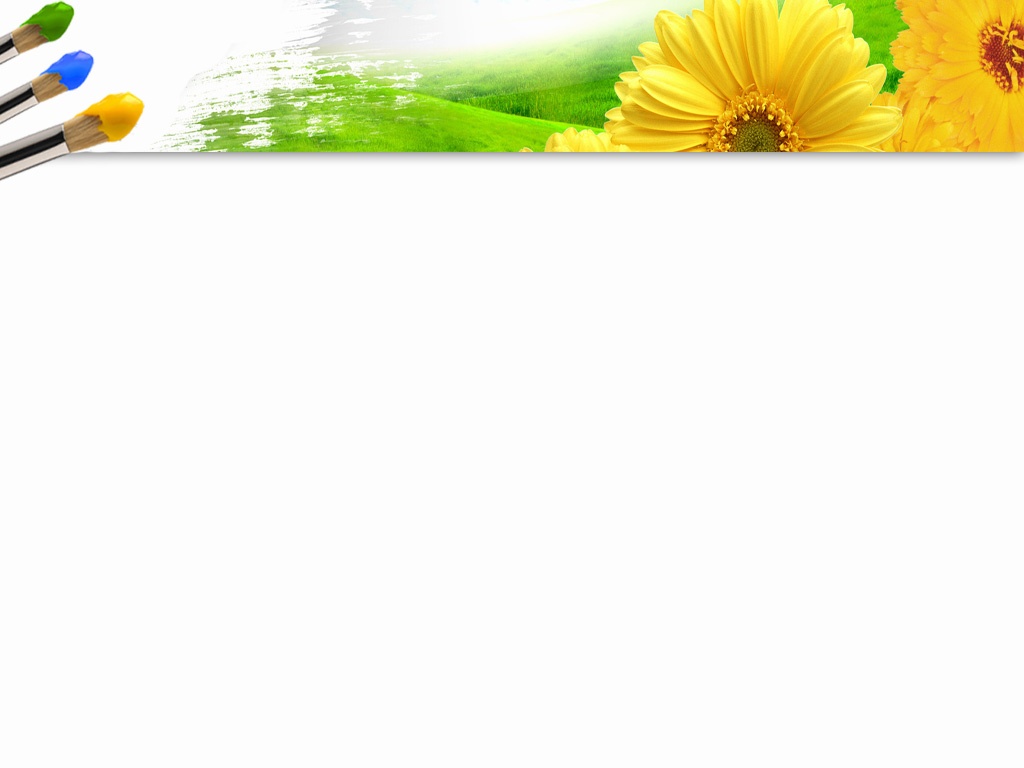 «Ребёнок - это не сосуд, который надо        наполнить, а огонь, который надо зажечь…»
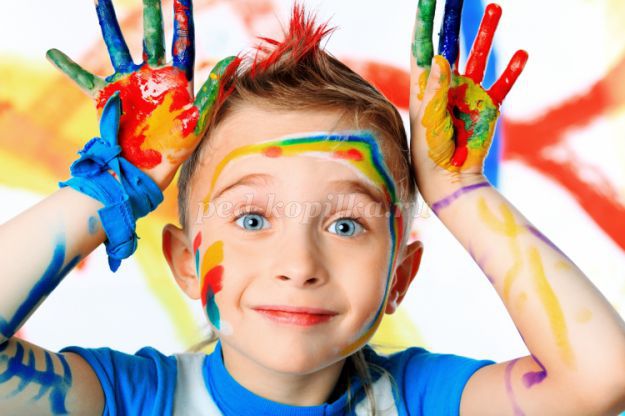 Что же такое творческие способности?
    -  умение познавать все новое;
      -  стремление к познанию;
      -  активность и живость ума;
      -  умение в обычных явлениях и привычных                                             находить нестандартное;
      -  стремление к постоянным открытиям;
      -  умение применять на практике полученные  опыт и знания;
      -  свобода воображения;
      -  интуиция и фантазия, в результате которых и появляются соответствующие открытия и изобретения.
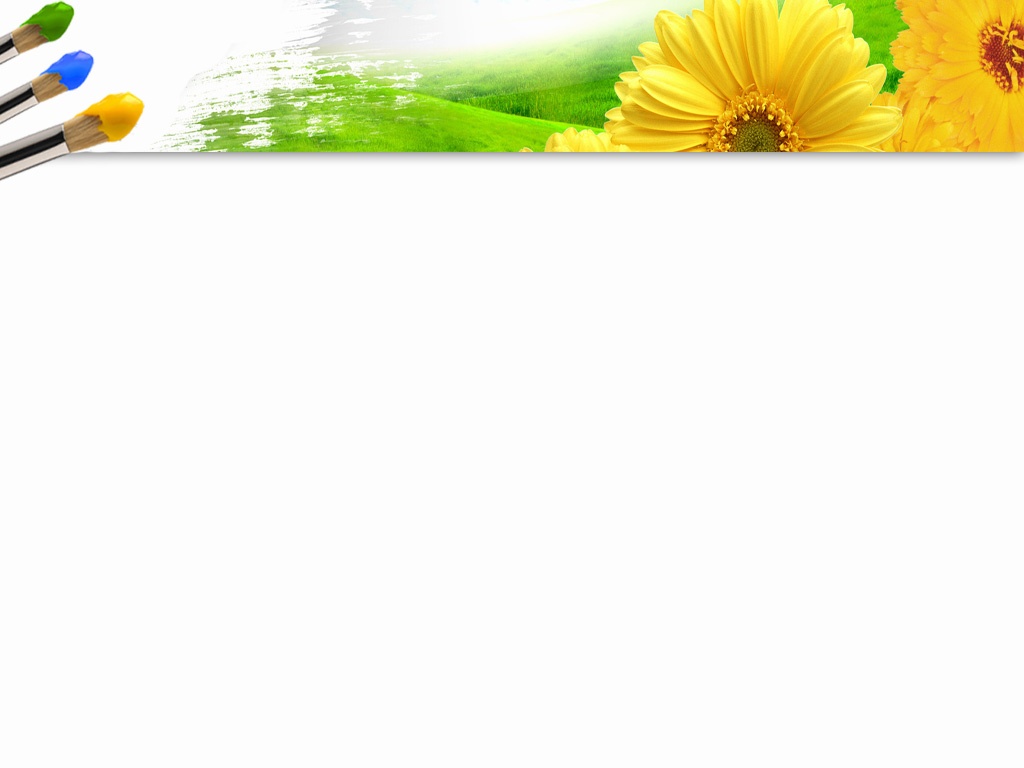 Зачем  нужно развивать творческие способности?
             У ребенка до 7 лет развито правое полушарие головного мозга – интуитивное, эмоциональное, творческое. С приходом в школу начинает доминировать левое – аналитическое, рациональное. Очень важно, чтобы оба полушария развивались симметрично.
             Мы, взрослые,  часто делаем акцент на интеллектуальных занятиях – обучении чтению, логике, математике, шахматах. Но не менее важно развивать творческие способности через рисование, лепку, пение, танцы. Так ребенок учится видеть красоту мира, лучше понимать себя и выражать чувства. Творчество дает выход внутренней энергии, развивает мелкую моторику, а значит – мозг.
Методы развития творческих способностей детей
1. Окружающий мир
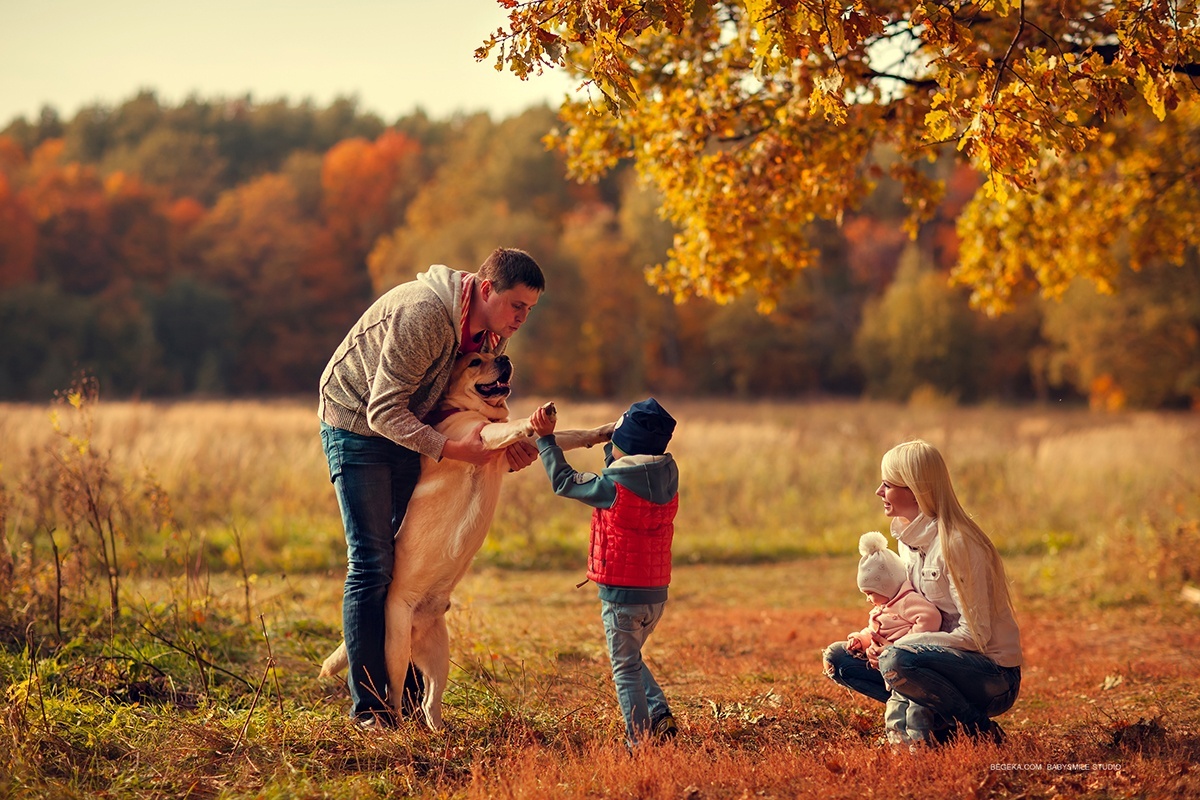 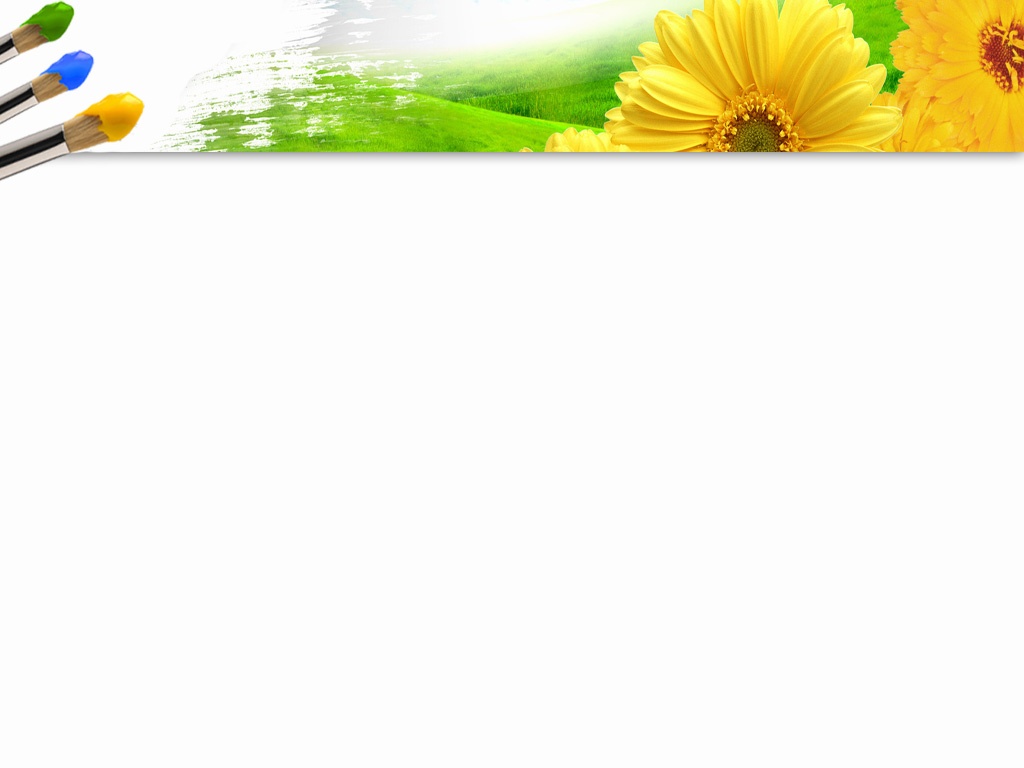 На прогулке, в транспорте, дома - в общем везде, где мы находимся вместе со своим ребенком, обсуждаем, что именно нас окружает и что происходит вокруг. Такое общение архиважное не только для воображения малыша, но для всего развития в целом. 
          Наши рассказы о животных, явлениях природы, растениях и других вещах окружающего мира, наша речь – это  очень важный урок для ребенка. Таким образом, переданные нами знания и понятия будут хорошим стартом для последующего обучения ребенка, развития его способностей, в том числе, и творческих.
2. Развивающие игрушки и игры






         По возможности,  надо следить за тем, чтобы в домашнем арсенале ребёнка было как можно больше полезных игрушек . Но,  естественно, они должны соответствовать возрасту ребенка.
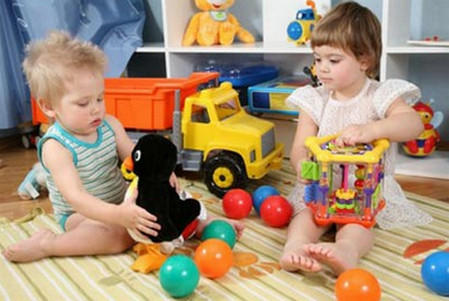 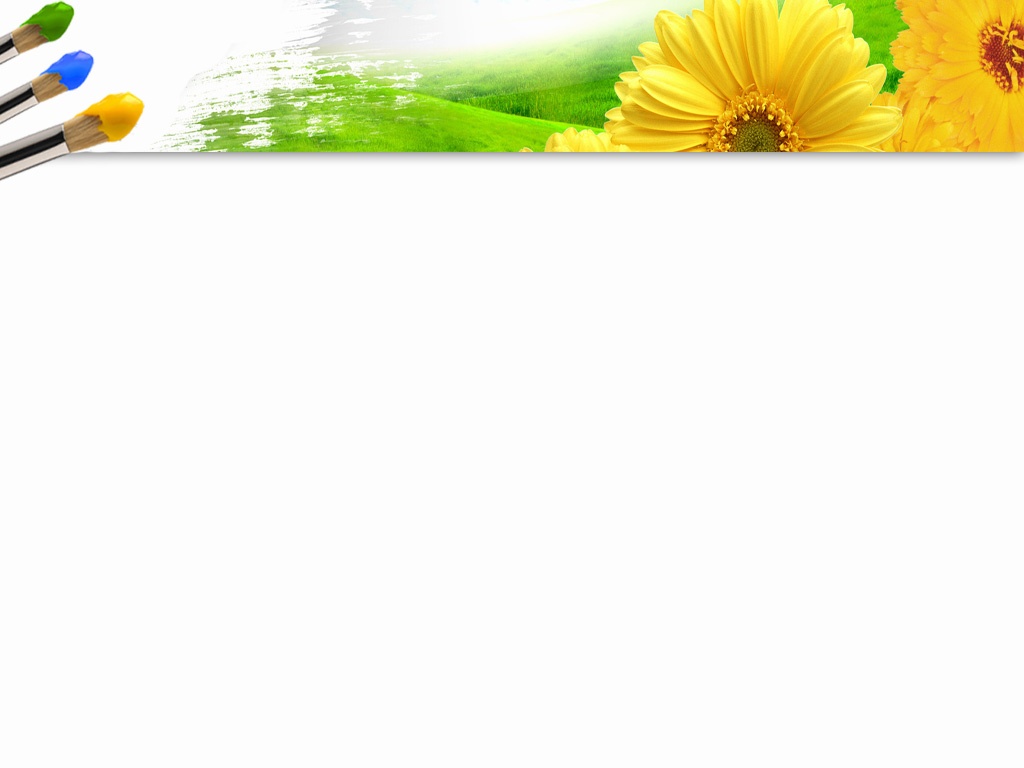 3. Рисование
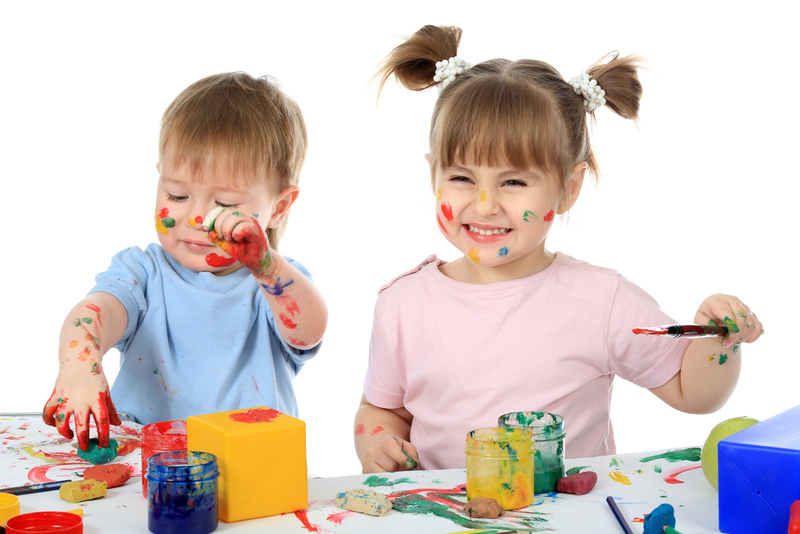 Нетрадиционные техники рисования позволяют, отойдя от предметного изображения, выразить в рисунке чувства и эмоции, дают ребенку свободу и вселяют уверенность в своих силах.
4. Лепка и аппликация
Лепка содействует гармоничному развитию личности ребенка, помогает создавать обстановку эмоционального благополучия, обеспечивать развитие у детей способностей к эстетической деятельности.
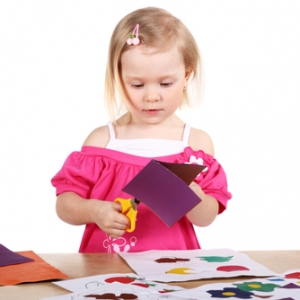 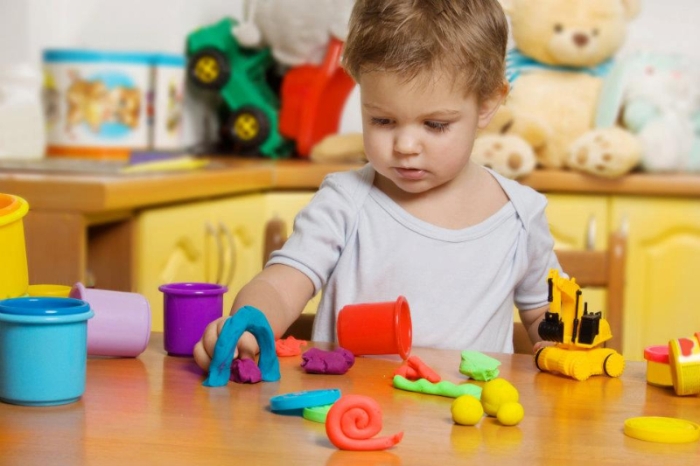 В процессе занятий аппликацией  у детей развиваются чувства цвета, ритма, симметрии, пространственного воображения и на этой основе формируется художественный вкус.
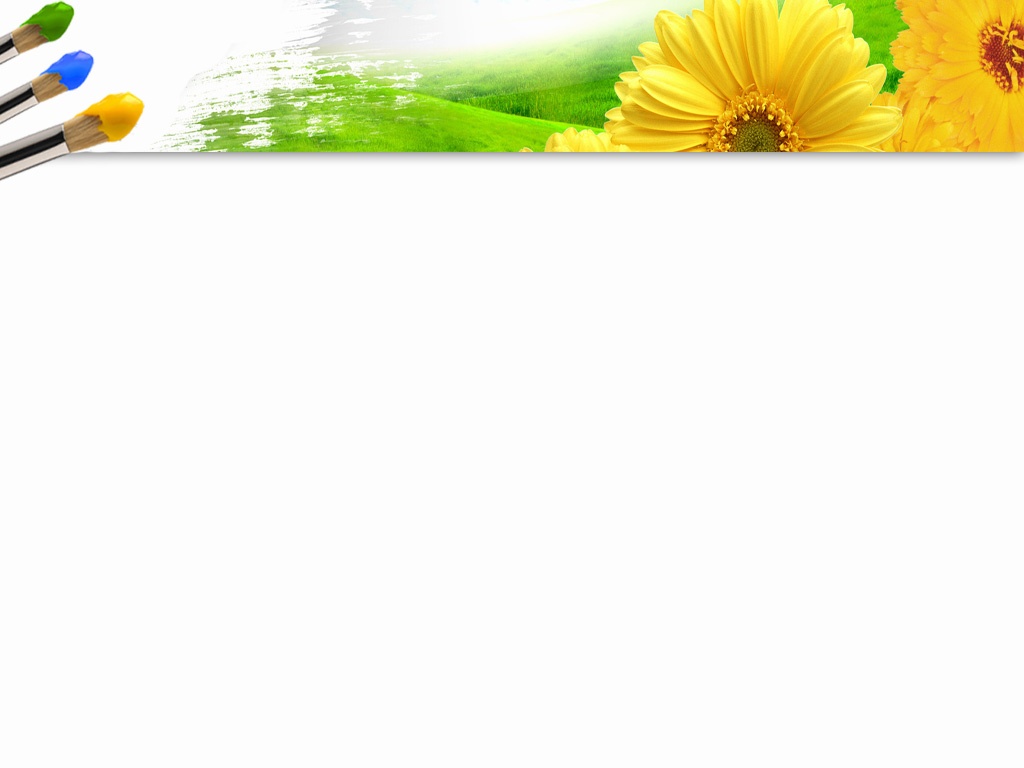 5.Чтение

      Книга, как ничто другое, дает определенный полет фантазии и огромную возможность для воображения, а значит и способствует развитию творческого потенциала.
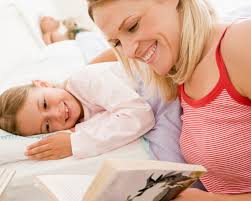 6. Музыка 






         Детские песенки и классическую музыку желательно слушать с раннего детства. Музыка положительно влияет на развитие памяти и образного мышления, улучшает зрительное восприятие и снимает эмоциональное напряжение.
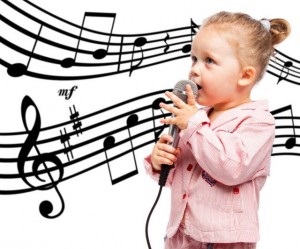 Простые истины
     1. Окружающая среда ребенка должна     способствовать его развитию;
     2. Поощряйте и хвалите только безопасные творческие детские инициативы;
     3. Постарайтесь сделать занятия с ребёнком интересными и весёлыми; 
     4. Не давайте слишком много информации детскому мозгу. Нам не стоит забывать, что наша задача - развитие способностей;
     5. Процесс развития творческих способностей детей должен носить регулярный характер.
          Счастливого  вам  общения  с детьми,                     уважаемые родители!